Senior History
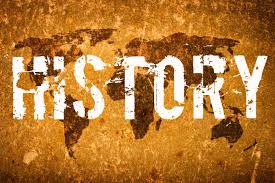 Course Structure
Assessment
There ore 4 types of assessment:
Examination — Short responses to historical sources 	
Investigation — independent source investigation 	
Investigation — historical essay based on research 	
Examination — essay in response to historical sources
Unit overview 
Each unit consists of 2 topics 
Unit 1 and 2 go for 15 weeks each. 
Unit 3 and 4 go for 18 weeks each.
The topics that have been investigated in the past are in red, however may change depending on the teacher, student interest, and available resources
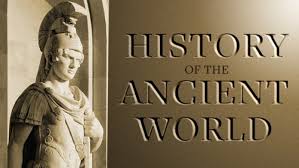 Unit 1: Investigating the Ancient World
Unit description 
In Unit 1, students investigate how the ancient past has been represented. Students explore the remaining sources and how they have been interpreted. Students focus on issues relevant to the investigation of the Ancient World in order to develop the skills of historiography. Students study issues related to evidence, including authentication, preservation, ownership and/or display of material from the Ancient World. Students also investigate how people lived in the Ancient World through an examination of the evidence of the social, political and economic institutions, and other significant features of society. The key conceptual understandings of this unit include: reliability and usefulness of sources; custodianship of the past; interpretations, representations and perspectives; the nature of evidence; continuity and change; cause and effect; significance; empathy; and contestability. 
Key inquiry questions for this unit: 
What can archaeological evidence tell us about the lives of ancient peoples? 
How do ancient societies reflect the attitudes, beliefs and behaviours of ancient peoples?
Unit 1: Investigating the Ancient World
Unit requirements 
Students will complete two topics — Topic 1: Digging up the past, and a choice of topic from the following: 
Topic 2: Ancient societies — Slavery 
Topic 3: Ancient societies — Art and architecture 
Topic 4: Ancient societies — Weapons and warfare 
Topic 5: Ancient societies — Technology and engineering 
Topic 6: Ancient societies — The family 
Topic 7: Ancient societies — Beliefs, rituals and funerary practices.
The Ancient societies that may be selected are:
Spartan society (c. 700–371 BCE) 
 Indian society in the Mauryan Empire (321–185 BCE) 
 Ptolemaic Egypt (331–31 BCE) 
 Ancient China in the Qin and Han Dynasties (221 BCE – 220 CE) 
 The Early Christians (to 337 CE) 
 The Celts (1200 BCE – 60 CE) 
 The Vikings (700–1100 CE)
Old Kingdom Egypt (3rd to 6th Dynasty) 
Egypt in the Ramesside Period (19th and 20th Dynasties) 
 Israel and Judah (961–586 BCE) 
 Archaic Greece (900–600 BCE) 
 Roman society (753–133 BCE) 
•Persian society (559–330 BCE)
Unit 2: Personalities in their times
Unit description 
In Unit 2, students investigate key personalities of the Ancient World in the context of their times. Students examine the social, political and economic institutions in which the personality is positioned and focus on an analysis and evaluation of the differing ways in which they have been interpreted and represented from ancient to modern times. Students consider the attributes that characterise a significant ancient personality and the driving forces behind such individuals. In this unit there is a focus on the key conceptual understandings of: context, reliability and usefulness of sources; perspectives and representation; evidence; continuity and change; cause and effect; significance; empathy; and contestability. 
Key inquiry questions for this unit: 
What were the motivations, attributes and achievements of significant ancient personalities? 
Are great leaders born, not made? Do people make history or are they a product of history?
Unit 2: Personalities in their times
Unit requirements 
Two topics are studied in this unit. The topics that may be selected are: 
Topic 1: Hatshepsut 
 Topic 2: Akhenaten 
 Topic 3: Xerxes 
 Topic 4: Perikles 
 Topic 5: Alexander the Great
Topic 6: Hannibal Barca 
 Topic 7: Cleopatra 
 Topic 8: Agrippina the Younger 
 Topic 9: Nero 
 Topic 10: Boudica 
 Topic 11: Cao Cao 
 Topic 12: Saladin (An-Nasir Salah ad-Din Yusuf ibn Ayyub) 
 Topic 13: Richard the Lionheart
Unit 3: Reconstructing the Ancient World
Unit description 
In Unit 3, students investigate significant historical periods through an analysis of relevant archaeological and written sources. Students examine how these sources have been used to construct an understanding of relevant social, political, religious and economic institutions and practices, key events and individuals of a historical period. This unit allows for greater focus on historiography and challenges associated with an interrogation of evidence. Students analyse the usefulness of a wide range of sources and the contribution of research and scholarship to the reconstruction of a historical period. Students develop their understanding of changing interpretations over time and appreciate the contestable nature of history and the value of the ancient past. Key conceptual understandings include: usefulness and reliability of sources, perspectives, interpretations and contestability; evidence; continuity and change; cause and effect; significance; and empathy. 
Key inquiry questions for this unit: 
How is meaning concerning certain periods of history constructed from historical evidence? 
What features, achievements and issues distinguish significant historical periods of Antiquity?
Unit 3: Reconstructing the Ancient World
Unit requirements 
Two topics are studied in this unit. The topics that may be selected are: 
Topic 1: Thebes — East and West, 18th Dynasty Egypt 
Topic 2: The Bronze Age Aegean 
Topic 3: Assyria from Tiglath Pileser III to the fall of the Empire 
Topic 4: Fifth Century Athens (BCE)
Topic 5: Philip II and Alexander III of Macedon 
Topic 6: Early Imperial Rome 
Topic 7: Pompeii and Herculaneum 
Topic 8: Later Han Dynasty and the Three Kingdoms 
Topic 9: The ‘Fall’ of the Western Roman Empire 
Topic 10: The Medieval Crusades.
Unit 4: People, power and authority
Unit description 
In Unit 4, students investigate an ancient society in an important historical period, with a particular emphasis on the nature and exercise of power and authority in that society, and how it was challenged in times of conflict. Students also study an individual who had a significant impact on that society. Students develop an understanding of the importance of human agency, as demonstrated by the possible motivations and actions of individuals. This unit requires a greater focus on a range of written source material and an evaluation of the significance of the selected individual. It examines the key phases by which power and authority are challenged by conflict — causation, course, and consequences — and, through these, the important concepts of historical continuity and change. Other key conceptual understandings include: usefulness and reliability of sources; perspectives, interpretations and contestability; evidence; significance; and empathy. 
Key inquiry questions to guide this unit: 
How was power and authority gained, maintained and challenged in the Ancient World? 
How does this understanding inform our modern perspectives on power?
Unit 4: People, power and authority
QCAA will nominate one topic that will be the basis for external assessment from: 
Topic 6: Thutmose III 
Topic 7: Rameses II 
Topic 8: Themistokles 
Topic 9: Alkibiades 
Topic 10: Scipio Africanus 
Topic 11: Julius Caesar 
Topic 12: Augustus.
Unit requirements 
Two topics are studied in this unit — one from Topics 1–5 and one from Topics 6–12.  Schools choose one study of power from: 
Topic 1: Egypt — New Kingdom Imperialism 
Topic 2: Greece — the Persian Wars 
Topic 3: Greece — the Peloponnesian War 
Topic 4: Rome — the Punic Wars 
Topic 5: Rome — Civil War and the breakdown of the Republic.